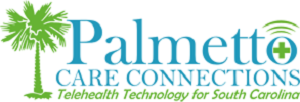 THE POWER SOURCE BEHIND TELEHEALTH
What is Palmetto Care Connections (PCC)?
501(c)(3) telehealth network formed in 2010
Vision: To increase access to quality health care for rural and underserved South Carolinians through broadband expansion, innovative technologies and linking providers to telemedicine programs.
Mission: To assist health and human service providers in keeping health care local and delivering quality services to rural and underserved South Carolinians through broadband, technology and telehealth.
Palmetto Care Connections / SC Telehealth Alliance
PCC’s focus is to improve access to care through use of telehealth, broadband and technology in the rural/underserved communities of SC.  PCC serves as advocate/voice for rural/underserved providers and serves as the Broadband Consortium Leader for SC.
SCTA’s focus is to build a statewide open access telehealth network and to expand telehealth services across SC.  SCTA works with the health systems and other health care providers in the state to bring specialty services to the rural/underserved communities. The Strategic Plan supports broadband expansion
Increasing Broadband in SC
Lack of Broadband proved to be challenging due to the limits in connectivity available to the majority of the providers in SC.  
In 2015 Palmetto Care Connections became the Consortium Leader for the statewide health care Broadband Consortium for SC, called the Palmetto State Providers Network (PSPN)
Since 2015, PCC has increased the number of circuits in the state that receive subsidy funding through the consortium from 95 to over 400 as of FY2018 filing.  With providers in our state experiencing reduced reimbursement rates, it is important to these providers to save money where possible.  Broadband and the cost of connecting to Broadband is typically a new expense to them and subsidies through the FCC’s Health Care Connect Fund make it doable
What is Broadband?
Broadband refers to high-speed data transmission
   Examples of the most common types of Broadband connections:
Cable Modem (Uses same cable as TV in your home)
DSL (Use your existing phone line)
Fiber-Optic
Satellite
The FCC Broadband definition is 25Mbps download and 3Mbps upload.(In 2010 it was 4Mbps download and 1Mbps upload)
What is the Health Care Connect Fund?
Telecommunications’ companies are required by the Telecommunications Act of 1996 to make annual contributions that make up the Universal Service Fund. 
The Universal Services Administration Company (USAC) administers the disbursement of these universal service fund contributions to the four programs established by the Federal Communications Commission (FCC).
Schools and Libraries
High Cost Program
Lifeline Program
Rural Health Care Program
What is the Health Care Connect Fund?
The Rural Health Care Program 
Provides eligible rural Health Care Providers (HCP) up to a 65% flat discount on eligible expenses related to broadband connectivity.
$581 million a year is available to provide reduced rates to eligible health care providers.
Will be increased annually for inflation moving forward starting 2018.
The program request exceeded $700 Million in FY2018
Goals of the Healthcare Connect Fund
Increase access to broadband for Eligible Healthcare Providers.  Especially those serving in rural areas.
Foster development and deployment of broadband healthcare networks
Maximize cost-effectiveness of the FCC’s universal service health care program
Healthcare Benefits for Consumers
Access by rural HCPs to medical specialists at larger HCPs through telemedicine 
Enhanced exchange of electronic health records and coordination of patient care 
Remote training of medical personnel
Improved quality and lower cost of health care
Key features of HCF
Supports broadband connectivity and broadband networks for HCPs 
Encourages use of consortium to save costs, expand access to health care resources.
Provides up to a 65% discount on broadband services, equipment, connections to research and education networks, HCP-constructed and owned facilities if shown to be the most cost-effective option 
Requires a 35% HCP contribution
Who is Eligible?
Rural, not-for-profit or public entities of the following types are eligible:
Post-secondary educational institutions offering health care instruction, such as teaching hospitals or medical schools
Community health centers or health centers providing health care to migrants
Local health departments or agencies
Community mental health centers including behavioral health
Not-for-profit hospitals
Rural health clinics, including mobile clinics
Dedicated emergency room of a rural for-profit hospital
Skilled Nursing Facilities (SNFs) (effective January 1, 2017).
Eligible Products
Primary Rate Interface (PRI)
Session Initiation Protocol (SIP)
Broadband/Internet
Network Equipment 
Switches
Routers
Firewall (on-premise or hosted)
 Maintenance of the above 
Construction costs
 Dark Fiber
SC Health Care Broadband Consortium
Private Healthcare Network
Denial of Service Protection
Only healthcare entities allowed on the Network
Video Conferencing/Telehealth infrastructure available for use
Cisco
Vidyo
How Funding Works
Submission of Letter of Agency (LOA) which gives PCC the authority to submit on behalf of the HCP
PCC will file for HCP Eligibility
HCP will receive quotes from vendors on contract
PCC will make a funding request on behalf of HCP (currently one filing window per year) thru May 31 for funding to begin July 1 of that same year.  Although it may take longer for USAC to approve, it will be retroactive to that start date of July 1.
PCC and HCP receive a USAC funding commitment letter 
PCC will invoice USAC on behalf of HCP monthly, once the HCP has met their 35% obligation
New in 2019Request For Proposal (RFP)
Add additional providers in SC to the PCC list of Evergreen contract providers
Currently on Contract as of 
   April 2019
Spirit Communications
Spectrum
Hargray 
Hillsouth
Questions?
Matt Hiatt, Technology Director
matth@palmettocareconnections.org
Mobile: 803-308-1825
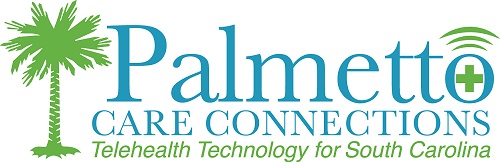